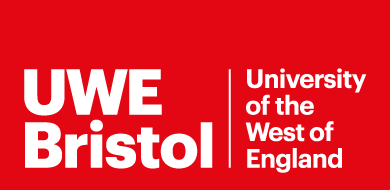 Students-as-insurers: rethinking ‘risk’ for disadvantaged young people considering higher education in England
Dr Neil Harrison
University of the West of England
University of Exeter – 17th October 2018
Risk!
The risk society
Argument broadly framed within Beck’s (1992) concept of the ‘risk society’:
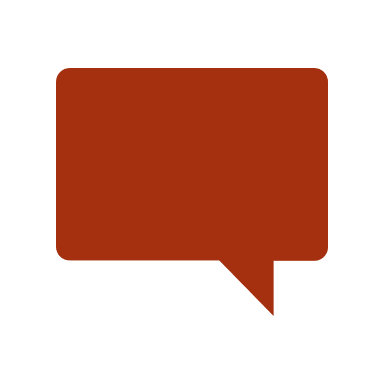 ‘The proportion of life opportunities which are fundamentally closed to decision-making is decreasing and the proportion of the biography which is open and must be constructed personally is increasing’ (p.135).
Choices, choices, choices…
Societal structures still exert a powerful influence, but there has been a ‘loss of traditional security’ (Beck, 1992, p.128) 
Young people are now confronted with…
More decisions that need to be made
More potential options from which to choose
Less certain outcomes from those options
…and more blame if they choose poorly!
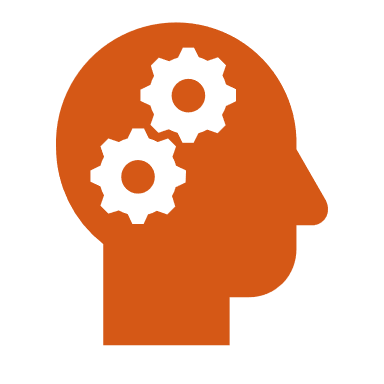 Ubiquitous accounts of risk
Earlier generation of literature constructed strongly around the ‘riskiness’ of higher education for disadvantaged young people:
Financial: ‘inherently risky, demanding great investment and costs, and yielding uncertain returns’ (Archer and Hutchings, 2000, p.569)
Social: ‘The risks and reflexivity […] are about being different people in different places, about who they might become and what they must give up’ (Ball et al., 2002, p.69)
Relational constructions of risk
That was then… this is now
More recent literature suggests that this discourse of HE as ‘risky’ has declined, despite rise in costs:
Esson and Ertl’s (2016) study of prospective students found a growing acceptance – ‘no point worrying’
Harrison et al.’s (2015) study of current students found most were positive or indifferent about costs
Evans and Donnelly (2018, p.1267) find ‘acceptance, ambivalence and at times positive orientations towards the prospect of debt’
However, Jones (2016) did find evidence of risk concern among younger teenagers in schools with no tradition of HE
Participation rates over time
Full-time participation of 18 year olds by POLAR quintiles (Source: UCAS)
Youth unemployment over time
Seasonally-adjusted three-month average unemployment rate (ONS, 2017)
Occupational ‘graduateness’
Brynin (2013, 2017) examines changing nature of graduate employment:
Proportion of graduates working in ‘grey area’ occupations has nearly doubled, from 23 percent (1993 to 1995) to 40 percent (2010 to 2012)
Occupations become ‘graduate’ by weight of numbers
Professionalisation of previously non-graduate occupations – e.g. nursing
Post-materialist career choice (Atfield and Purcell, 2010)
Quick summary: four key changes
The proportion of young people going to HE rose from one-in-three to one-in-two now – increased diversity
The sensitivity to increased costs was stronger among relatively advantaged young people, especially in lower status universities
Very high youth unemployment, followed by switch to precarious ‘gig economy’ – 16% drop in average wages (Costa and Machin, 2017)
Intergenerational downward drift of ‘graduate jobs’
Boudon and Kahneman
Boudon (1974) predicts universal desire to avoid downward social mobility 
Usually used to explain high demand for education among middle classes (Thompson, 2017)
This desire is greater among disadvantaged young people (Obermeier and Schneider, 2015)
Kahneman (2003) argues that people are generally loss-averse (rather than risk-averse)
Furthermore, this aversion is greater for those with lower reserves of wealth
Simon and bounded rationality
Decisions taken under uncertainty with unclear and probabilistic outcomes exhibit ‘bounded rationality’:
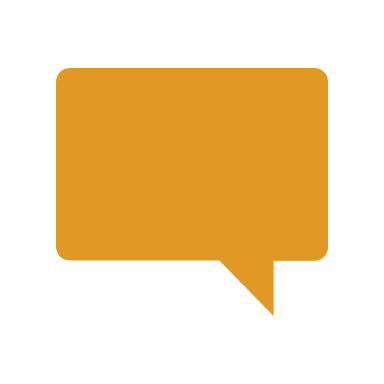 ‘Rationality is bounded when it falls short of omniscience. And the failures of omniscience are largely failures of knowing all the alternatives, uncertainty about relevant exogenous events, and inability to calculate consequences’ (Simon, 1979, p.502).
Graduate returns and satisficing
Near-impossibility of predicting graduate salaries in advance (Green and Zhu, 2010; Walker and Zhu, 2011; Naylor, Smith and Telhaj, 2016)
Manski (1993, p.49): ‘Having witnessed the struggles of econometricians to learn the returns to schooling, I find it difficult to accept the proposition that adolescents are endowed with this knowledge’ 
Simon (1979, 1997) predicts that such decisions are satisficed – meeting minimal criteria, but not optimised
The Ellsberg paradox
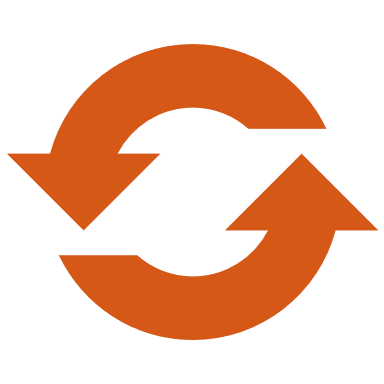 People tend to prefer known outcomes over risky ones with higher outcomes (Ellsberg, 1961; Jones, 2016)
Is HE or the youth labour market more risky…?
Graduate employment at 95% (HESA, 2017)
Students-as-insurers
Social risk has declined due to growth and diversification of HE
Financial risk of HE has increased due to costs
However, financial risk of not entering HE has increased faster
Concept of HE as a form of ‘insurance’ against downward mobility (Boudon) or loss (Kahneman)
Non-financial benefits of graduate employment
A precautionary principle
‘[Young people] see an increasing number of jobs becoming graduate so that the risk of not undertaking a university degree seems higher than the risk of taking one’ (Brynin, 2017, p.110).
‘There is such high unemployment at the moment for our age group so to not go to university seems like a really silly thing to do, because you are not going to have a job if you don't have these qualifications [and] in this climate you don't want to not have a job’ (Esson and Ertl, 2016, p.1274).
Conclusion
Young people are well-attuned to risk society (Beck, 1992) and uncertainty in decision-making toward adulthood
However, their decisions are driven by relative assessments of risk across available options
Satisficed decision-making (Simon, 1979)
HE as a means of reducing uncertainty (Ellsberg, 1961) – avoiding downward mobility rather than necessarily providing upward mobility (Boudon, 1974; Kahneman, 2003)
Consistent with, but not proved by, data…
Future research
Do students recognise this discourse of insurance?
How does risk intersect with gender?  Men as more risk-tolerant – does this explain gendered participation in HE?
What happens if/when the youth labour market recovers?
What are the implications for HE sector built around discourse of investment and human capital theory (Becker, 1993)?
Just published (this morning!)
Harrison (in press) Students-as-insurers: rethinking ‘risk’ for disadvantaged young people considering higher education in England, Journal of Youth Studies
https://www.tandfonline.com/doi/full/10.1080/13676261.2018.1535174
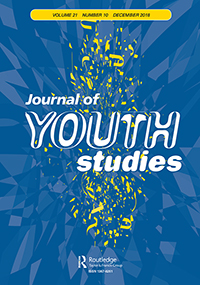 References (1)
Archer, L. and Hutchings, M., 2000. 'Bettering Yourself'? Discourses of risk, cost and benefit in ethnically diverse, young 	working-class non-participants’ constructions of higher education. British Journal of Sociology of Education, 21 (4), 555-574. 
Atfield, G. and K. Purcell. 2010. Job Search Strategies and Employment Preferences of Higher Education Students. Coventry: 	Institute of Employment Research, University of Warwick.
Ball, S.J., Davies, J., David, M. and Reay, D., 2002. 'Classification' and 'Judgement': Social class and the 'cognitive structures' of 	choice of higher education. British journal of sociology of education, 23(1), pp.51-72.
Beck, U. 1992. Risk society: towards a new modernity (trans. M. Ritter), London: Sage.
Becker, G.S. 1993. Human Capital: A Theoretical and Empirical Analysis, with Special Reference to Education (3rd edition). 	Chicago: University of Chicago Press.
Boudon, R. 1974. Education, Opportunity and Social Inequality: Changing Prospects in Western Society, London: Wiley.
Brynin, M. 2013. Individual choice and risk: the case of higher education. Sociology 47(2): 284-300.
Brynin, M. 2017. Higher education: too risky a decision, in A. Mountford-Zimdars and N. Harrison (eds.) Access to Higher 	Education: Theoretical Perspectives and Contemporary Challenges, Abingdon: Routledge, 101-112.
Costa, R. and Machin, S. 2017. Real Wages and Living Standards in the UK, London: LSE.
Ellsberg, D. 1961. Risk, ambiguity, and the savage axioms, Quarterly Journal of Economics, 75 (4): 643-669.
Esson, J. and H. Ertl. 2016. No point worrying? Potential undergraduates, study-related debt, and the financial allure of higher 	education, Studies in Higher Education 41(7):1265-1280.
Evans, C. and M. Donnelly. 2018. Deterred by debt? Young people, schools and the escalating cost of UK higher education. 	Journal of Youth Studies 21(9): 1267-1282.
Green, F. and Y. Zhu. 2010. Overqualification, job dissatisfaction, and increasing dispersion in the returns to graduate 	education. Oxford Economic Papers 62(4): 740-763.
References (2)
Harrison, N., F. Chudry, R. Waller and S. Hatt. 2015. Towards a typology of debt attitudes among contemporary young UK 	undergraduates. Journal of Further and Higher Education 39(1): 85-107.
Higher Education Statistics Agency. 2017. Destinations of Leavers from Higher Education in the United Kingdom for the 	academic year 2015/16, www.hesa.ac.uk/news/29-06-2017/sfr245-destinations-of-leavers, accessed on 18th October 2017.
Jones, S. 2016. Expressions of student debt aversion and tolerance among academically able young people in low-participation 	English schools, British Educational Research Journal 42(2): 277-293.
Kahneman, D. 2003. Maps of bounded rationality: psychology of behavioural economics. American Economic Review 93 (5): 	1449-1475.
Naylor, R., J. Smith and S. Telhaj. 2016. “Graduate Returns, Degree Class Premia and Higher Education Expansion in the UK.” 	Oxford Economic Papers 68(2): 525-545.
Obermeier, V. and T. Schneider (2015) Educational choice and risk preferences: how important is relative vs. individual risk 	preference? Journal for Educational Research Online, 7(2), 99-128.
Simon, H. 1979. Rational decision-making in business organisations. American Economic Review 69(4):493-513.
Thompson, R. 2017. Explaining inequality? Rational action theories of educational decision making, in A. Mountford-Zimdars and 	N. Harrison (eds.) Access to Higher Education: Theoretical Perspectives and Contemporary Challenges, Abingdon: Routledge, 	67-84.
Walker, I. and Y. Zhu. 2011. Differences by degree: evidence of the net financial rates of return to undergraduate study for 	England and Wales.” Economics of Education Review 30(6): 1177-1186.